Вогонь добрий,а чизлий? Вибирай собі мерщій.
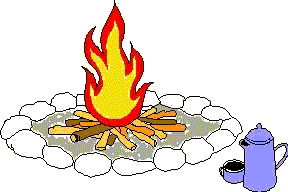 Презентацію підготувала вчитель початкових класів Мощенської філії КЗ «Хащуватський ліцей»
Карташова Алла Василівна
Ну мо , друзі, всі сідайте
Та загадку відгадайте.
Я в печі собі живу
Та тепло всім віддаю
Та чіпать мене не варто
Бо боляче обпечу….
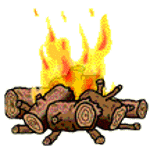 вогонь
Можу бути добрим я
Як шанує вся сім‘я.
Буду страви готувати
І домівку зігрівати.
Ніжним котиком мурчати
У печі собі палати.
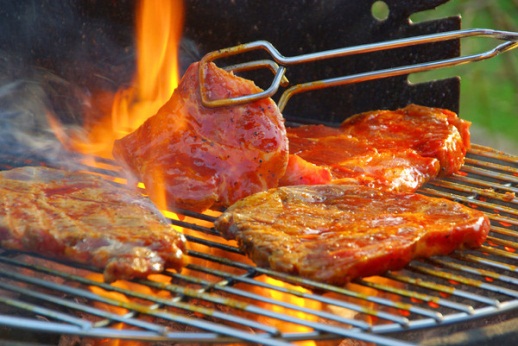 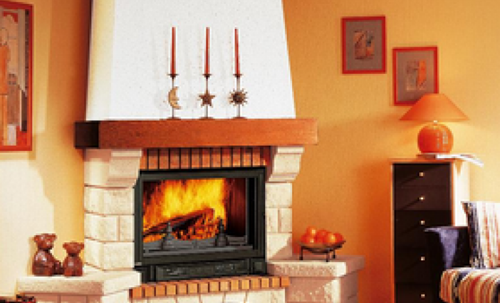 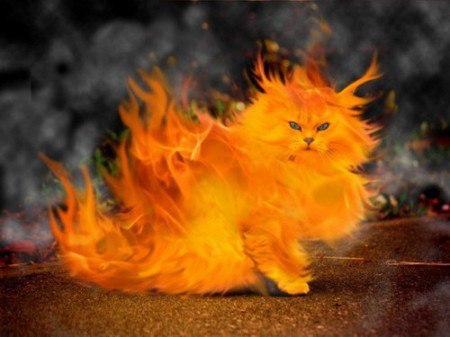 Та коли недоглядають
З сірниками діти грають
Не на жарт тоді я злюся
Ох тоді і розходжуся…
Буду в колі танцювати
І дітей буду лякати.
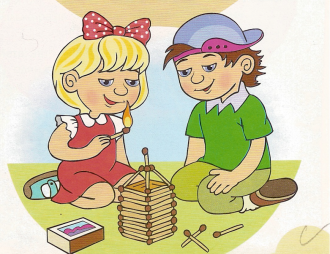 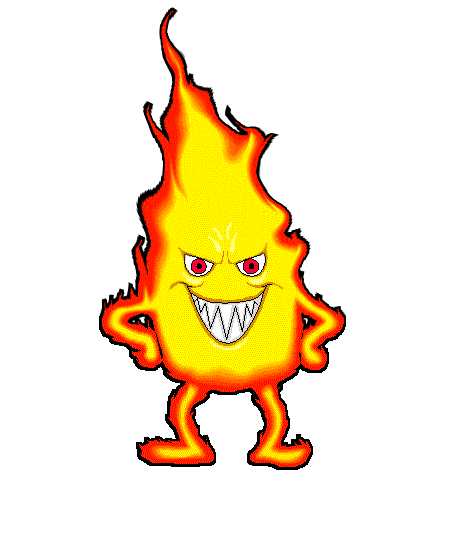 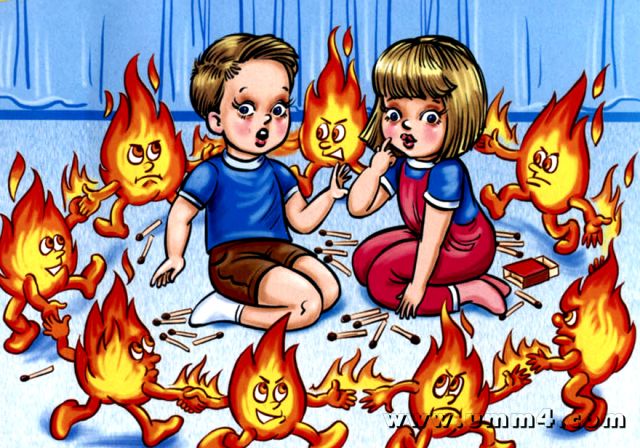 Все навколо запалає
На моїм шляху згорає
Ненажерливим стаю
Та дотла все замету.
З‘їм картини, килимки
Меблі з‘їм та фіранки.
Можу з‘їсти навіть хату,
Якщо стану виростати.
Я нічого не боюся
Та пожежних стережуся.
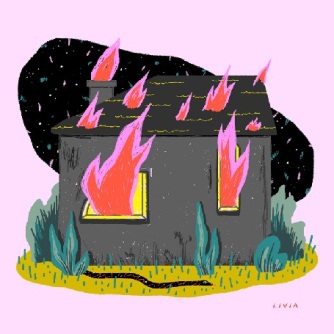 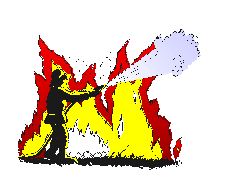 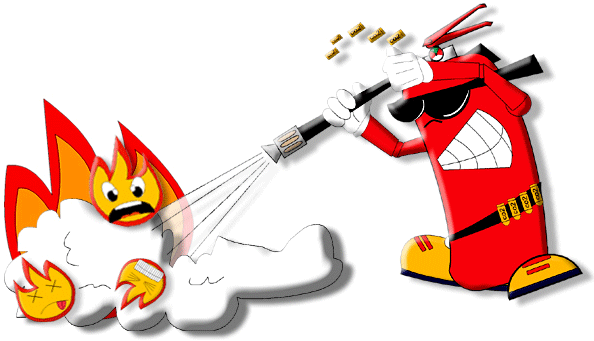 Якщо трапилась біда
То часу тоді не гай
101 ти набирай.
Бий тривогу повсякчас
Порятують тоді вас.
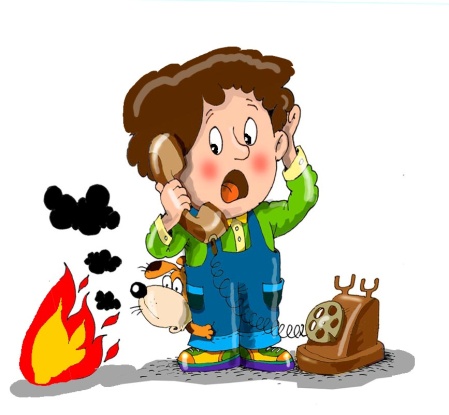 Щоб пожежі уникати
Треба правила всі знати
Ти їх , друже, прочитай
Швидше всі запам‘ятай!
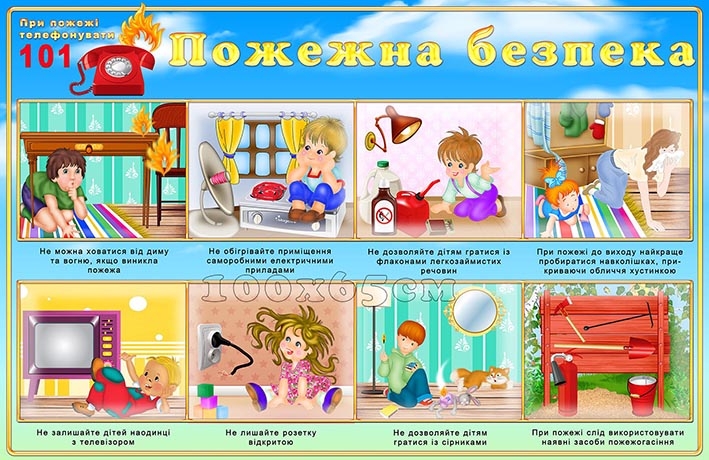 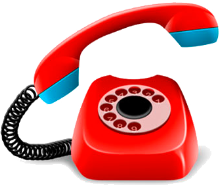 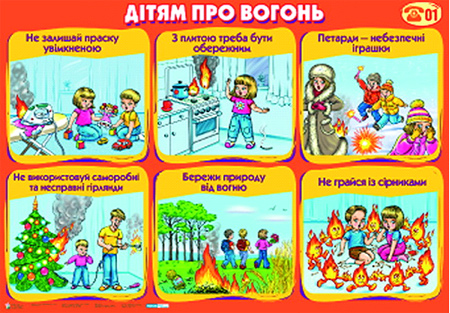 101
Тепер , друже, вже бувайте
І про мене пам‘ятайте.
Щоб не трапилось біди
Себе, друже, бережи!
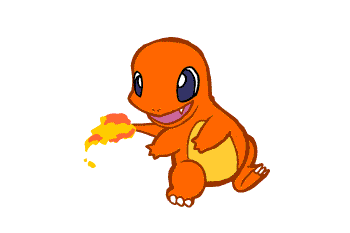 Дякую за увагу!
Пам‘ятайте! Завжди будьте обережні з вогнем! Від вас лише залежить для Вас він буде другом чи ворогом!
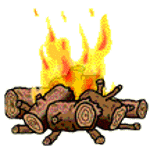